SUGESTÕES PARA UM PROFESSOR DE BIOLOGIA
CURRÍCULO
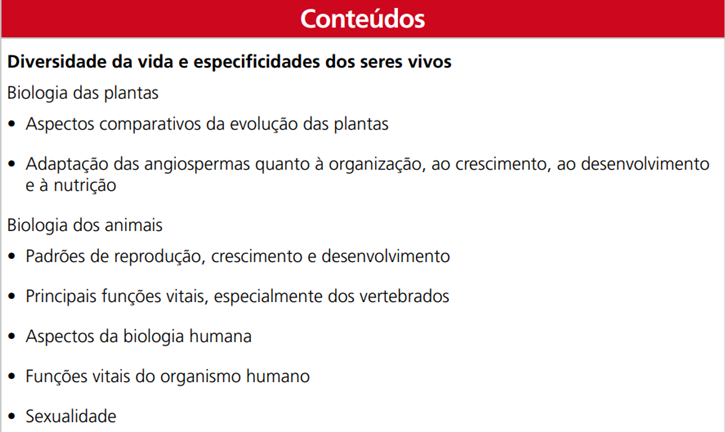 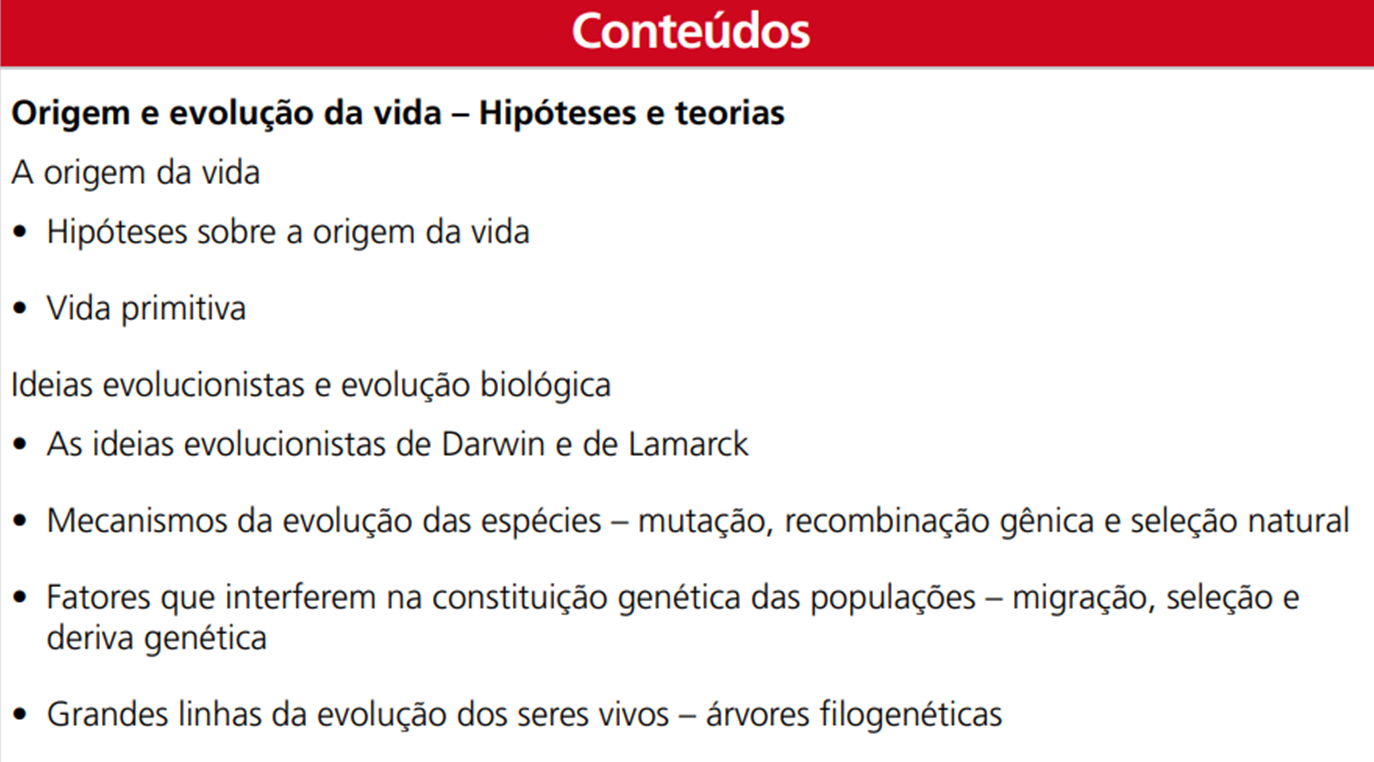 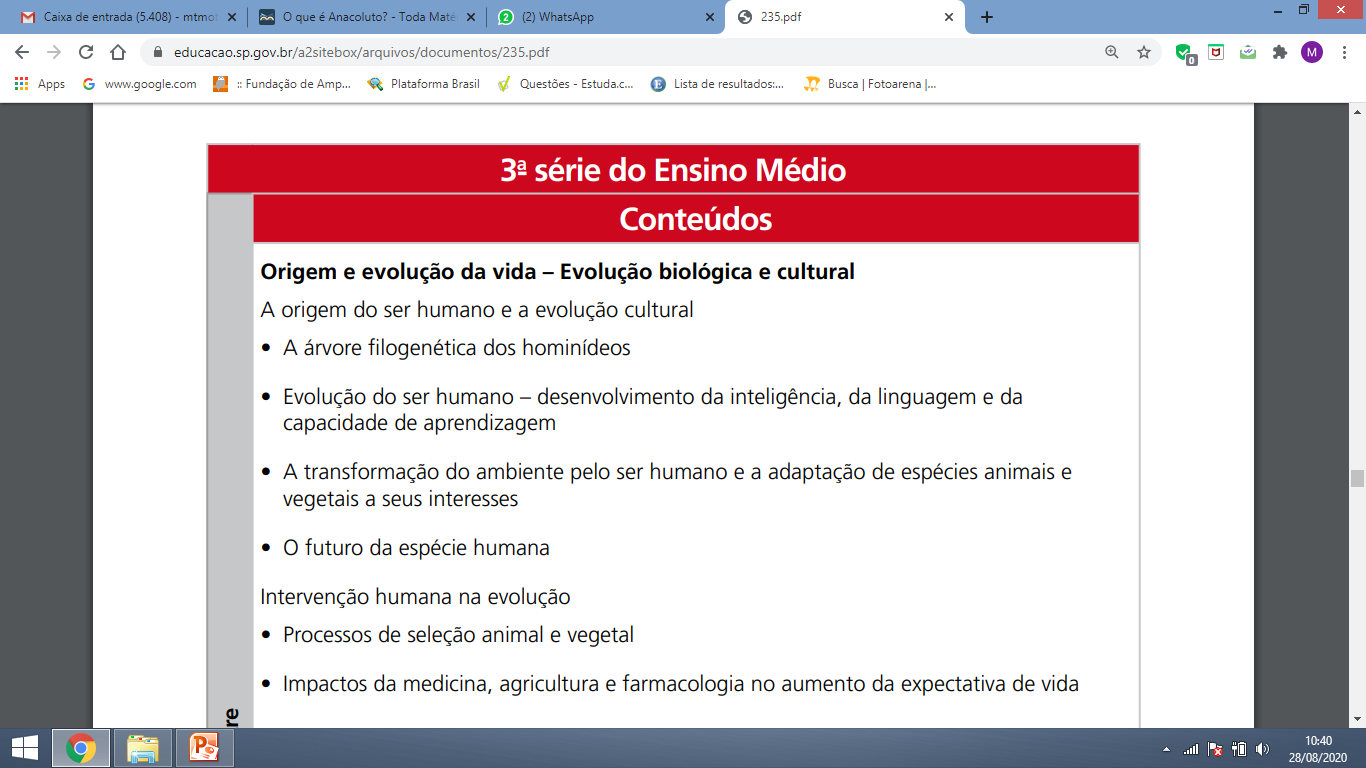